Ephesians 2:11–12
11 Therefore remember that at one time you Gentiles in the flesh, called “the uncircumcision” by what is called the circumcision, which is made in the flesh by hands— 12 remember that you were at that time separated from Christ, alienated from the commonwealth of Israel and strangers to the covenants of promise, having no hope and without God in the world.
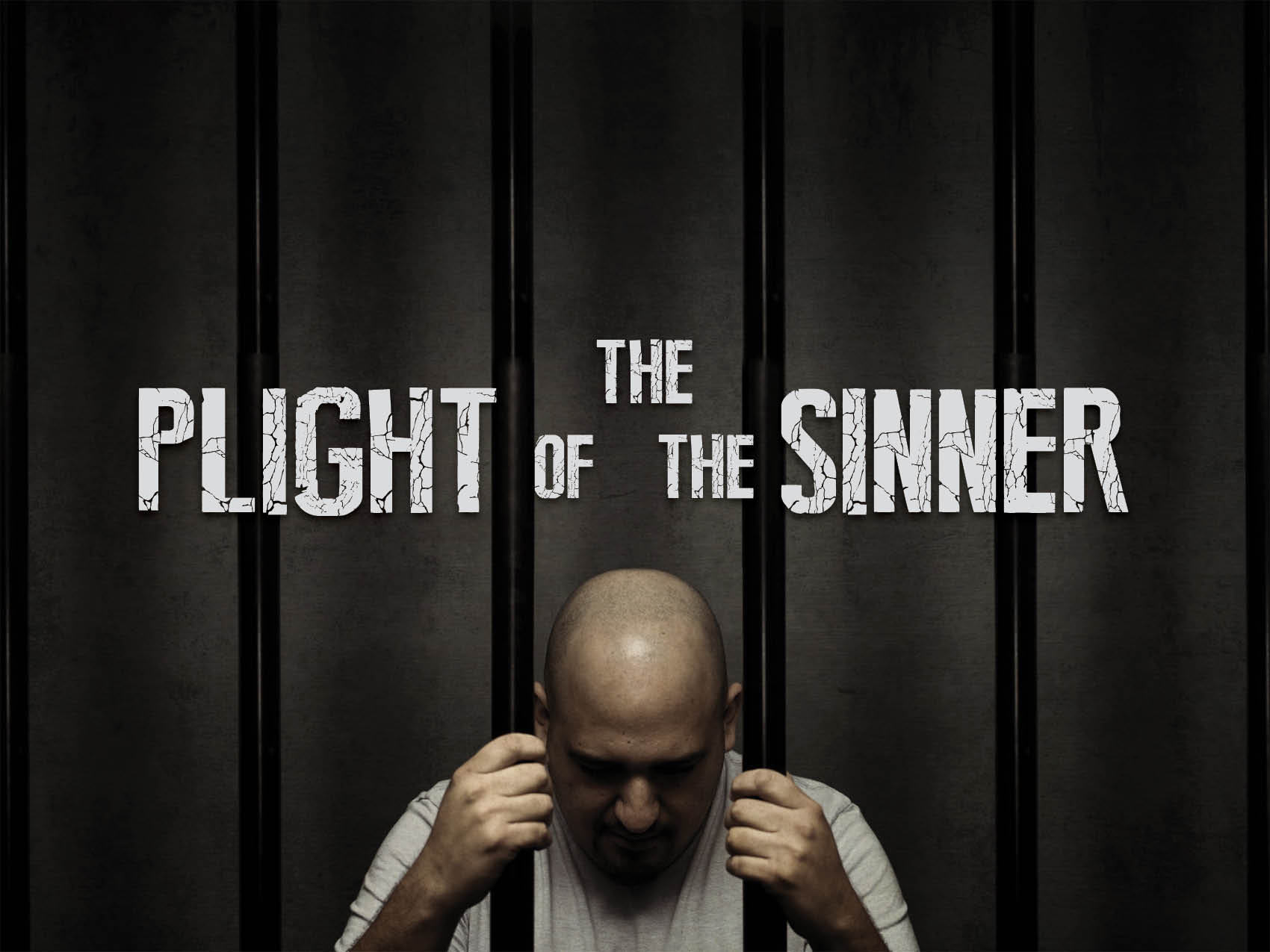 The Sinner is Christless
Ephesians 1:3
Matthew 1:21
Luke 19:9–10
Acts 4:8–12
1 John 1:5–7
The Sinner is a Stranger.
Romans 9:3–5
2 Corinthians 6:14
1 Corinthians 5:3–5
The Sinner is Hopeless
Acts 24:14–15
1 Corinthians 15:51–53
Colossians 1:3–5
Philippians 3:12–14
1 Thessalonians 4:13
The Sinner is Godless
Isaiah 59:1–2
John 15:1–6